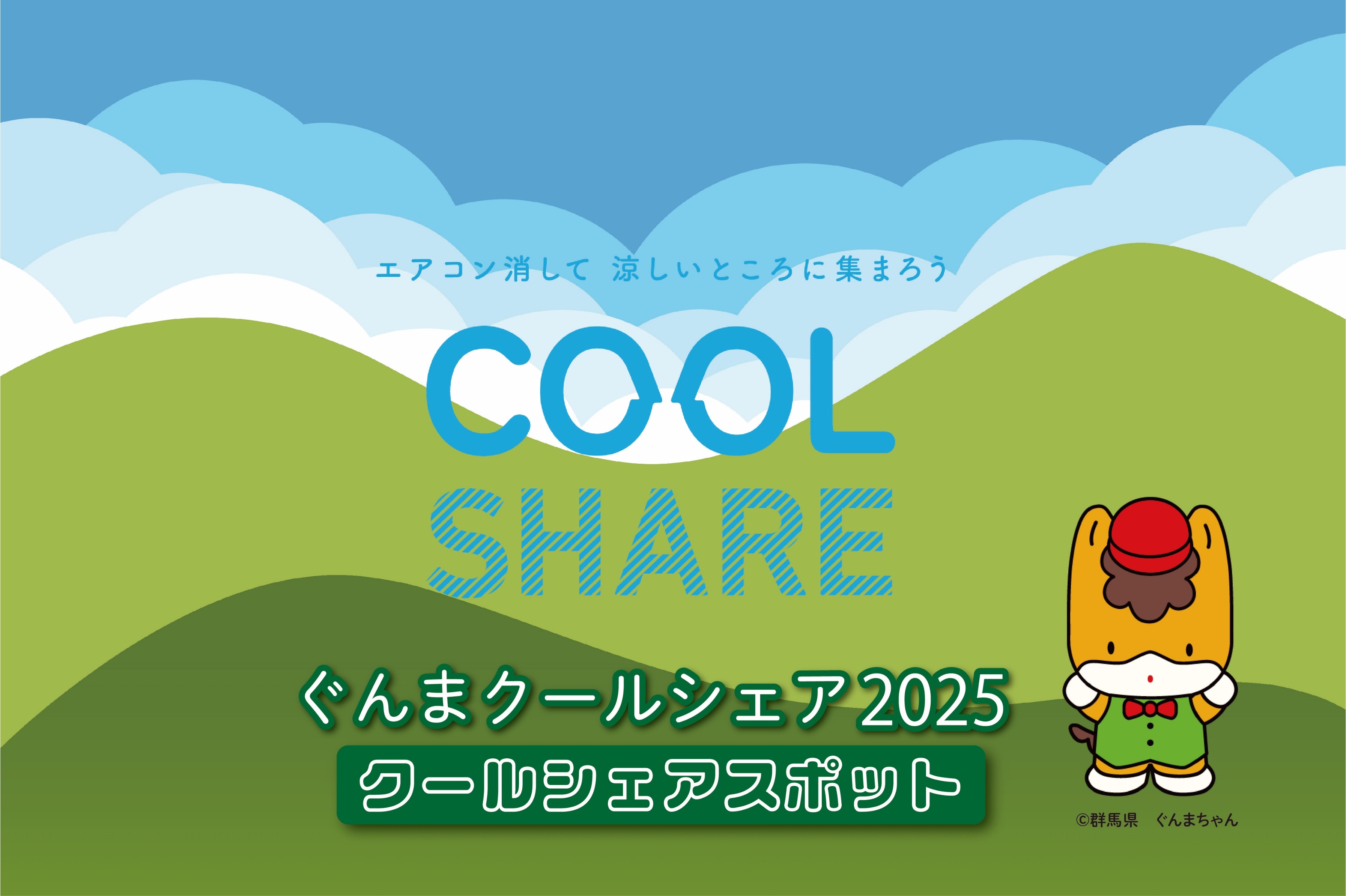 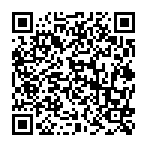 【施設の紹介】
※施設名、施設の紹介、
クールシェアが可能な場所、注意事項等を
自由にご記入ください。